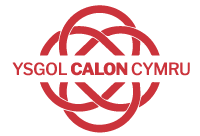 The School at the Heart of Wales
Ysgol Calon Cymru
Wellbeing Activities
Spring 1
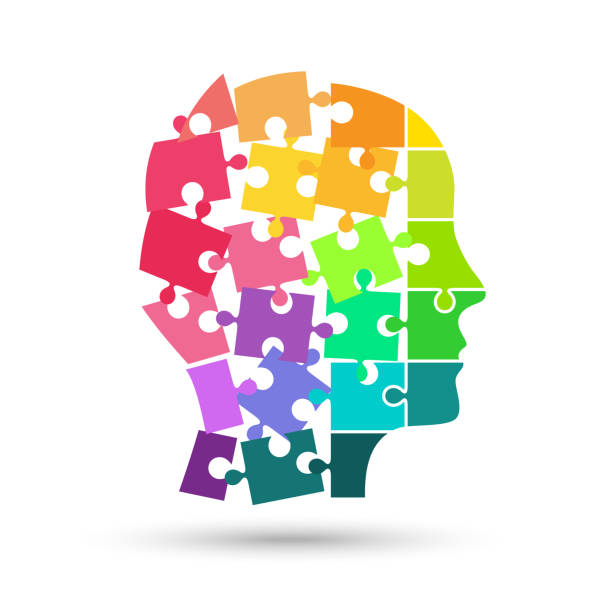 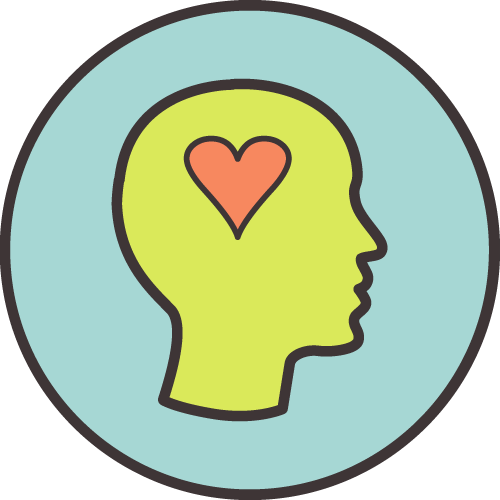 2022
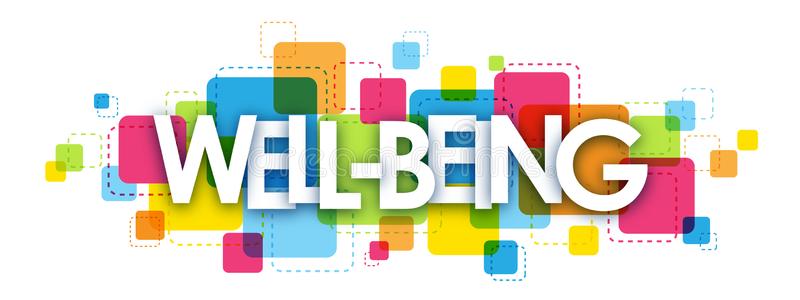 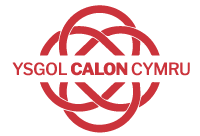 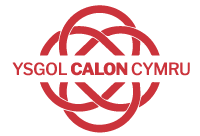 The School at the Heart of Wales
Create a photo gallery
Spring is an amazing opportunity to explore. 
Take a photo every day for a month, then create a gallery to show to others. Email your collection to wellbeingb5@hwbcymru.net for a credit.
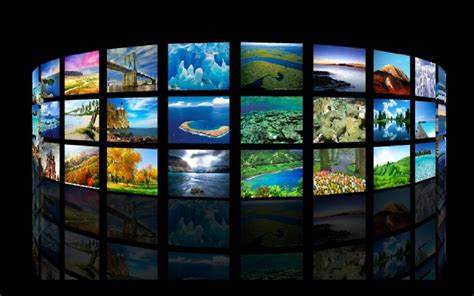 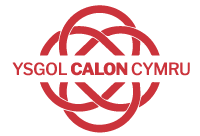 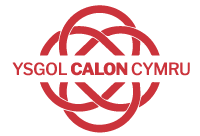 The School at the Heart of Wales
Make a Windsock
Windsocks are a popular decoration to hang up on your porch. You can also hold them by the handle, and run around with them to make the streamers ripple in the wind.

How to Make a Windsock for Children: 13 Steps (with Pictures) (wikihow.com)
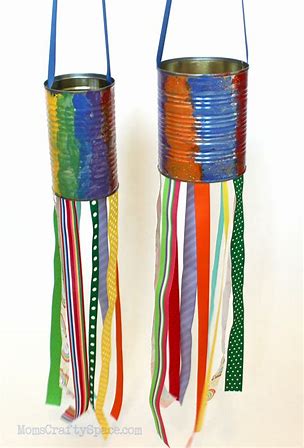 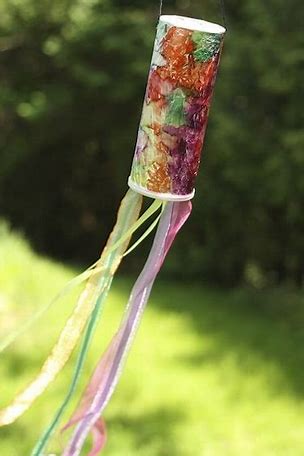 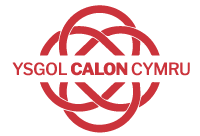 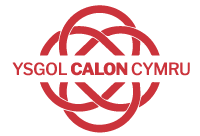 The School at the Heart of Wales
Go for a walk with a friend
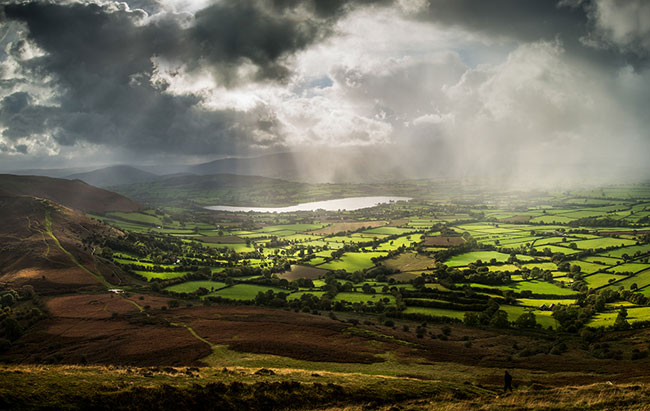 Spring is a great time to get out and enjoy nature. 
Going for a hike/walk with a friend or family member is a good way of get exercise and enjoy the world around you.
You could even pack a picnic!
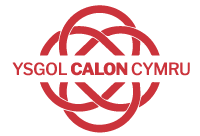 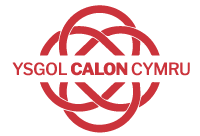 The School at the Heart of Wales
Plant a garden
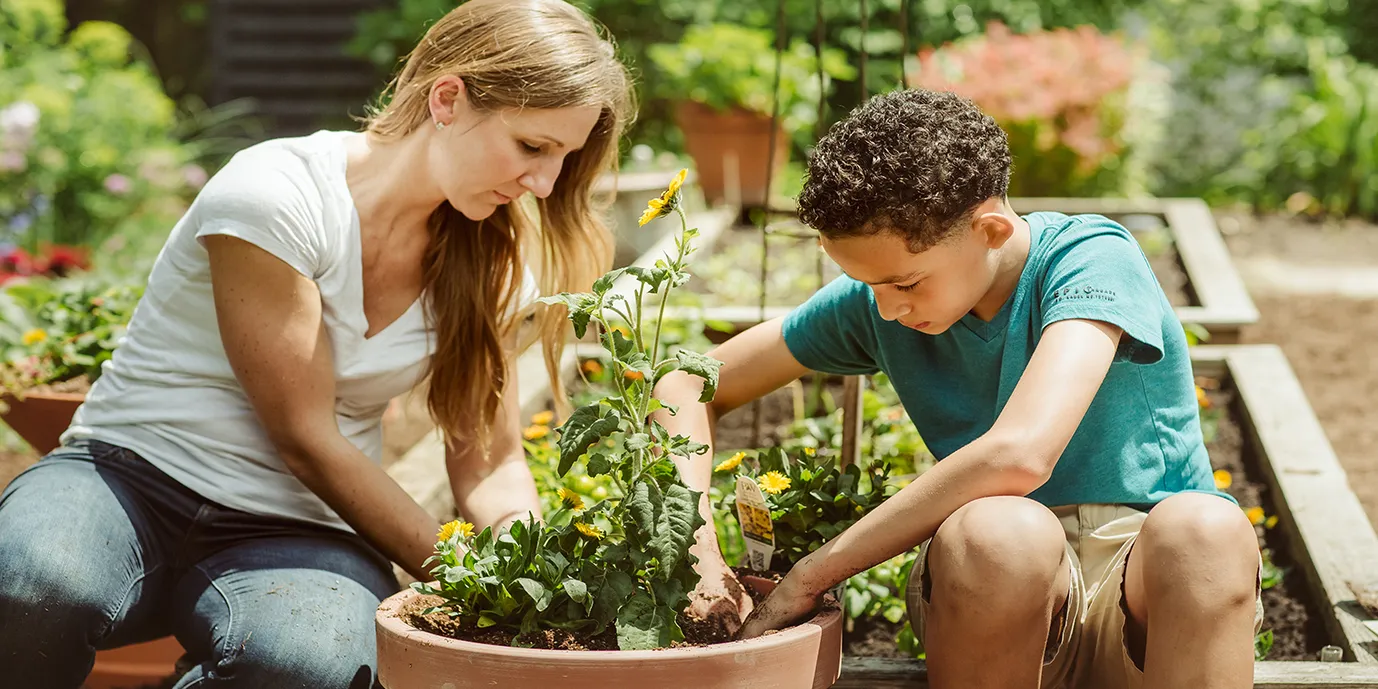 Planting a garden or growing some vegetables is a great way to be mindful and is an ideal Springtime activity.
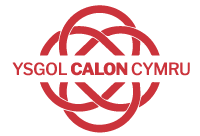 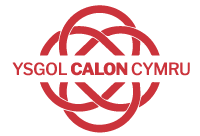 The School at the Heart of Wales
Spring themed selfie
Find a beautiful spring scenery. 
Climb a hill or mountain or explore a forest. 

Take a spring themed selfie and send it to
wellbeingb5@hwbcymru.net for a credit.
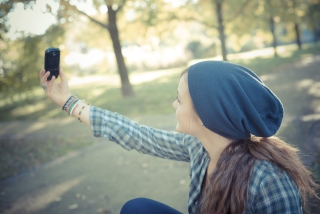 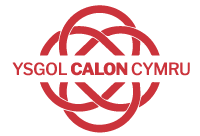 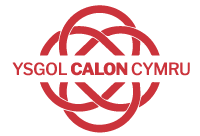 The School at the Heart of Wales
Make a stress ball
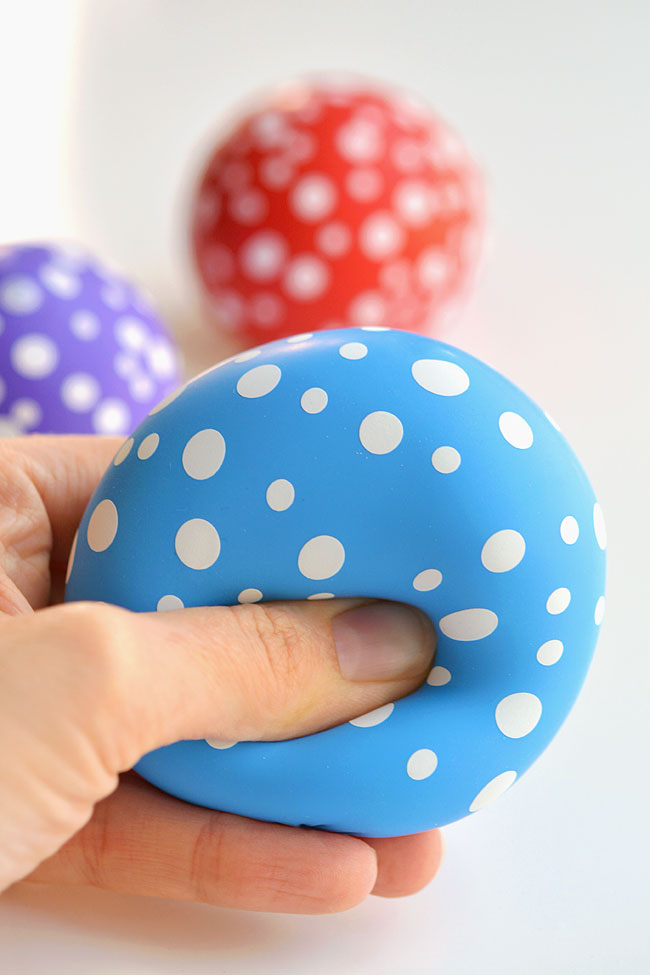 Stress balls and fidget toys are a great way to help keep calm when feeling anxious, angry or upset. 

There are a couple of ways to make them, which are shared below.

https://www.wikihow.com/Make-a-Stress-Ball
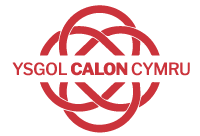 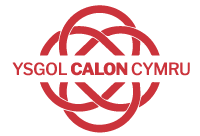 The School at the Heart of Wales
Act of Kindness
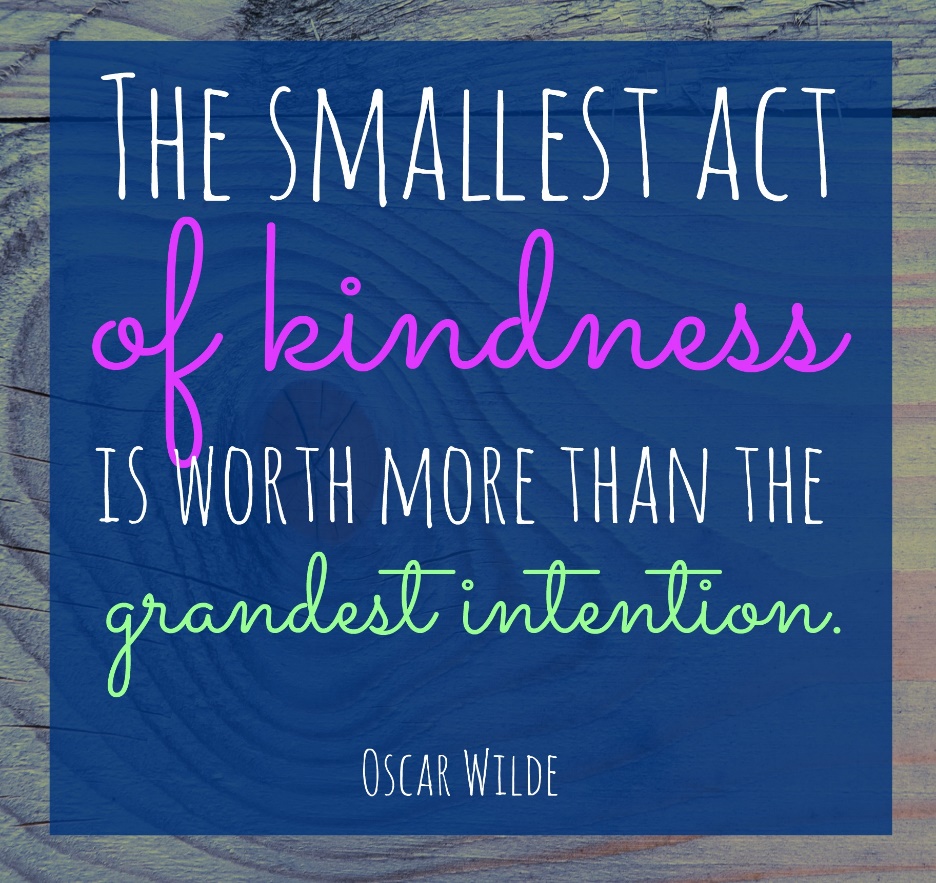 Make someone smile, give them a helping hand when they are struggling. 

Show an act of kindness to someone around you.
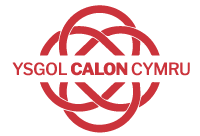